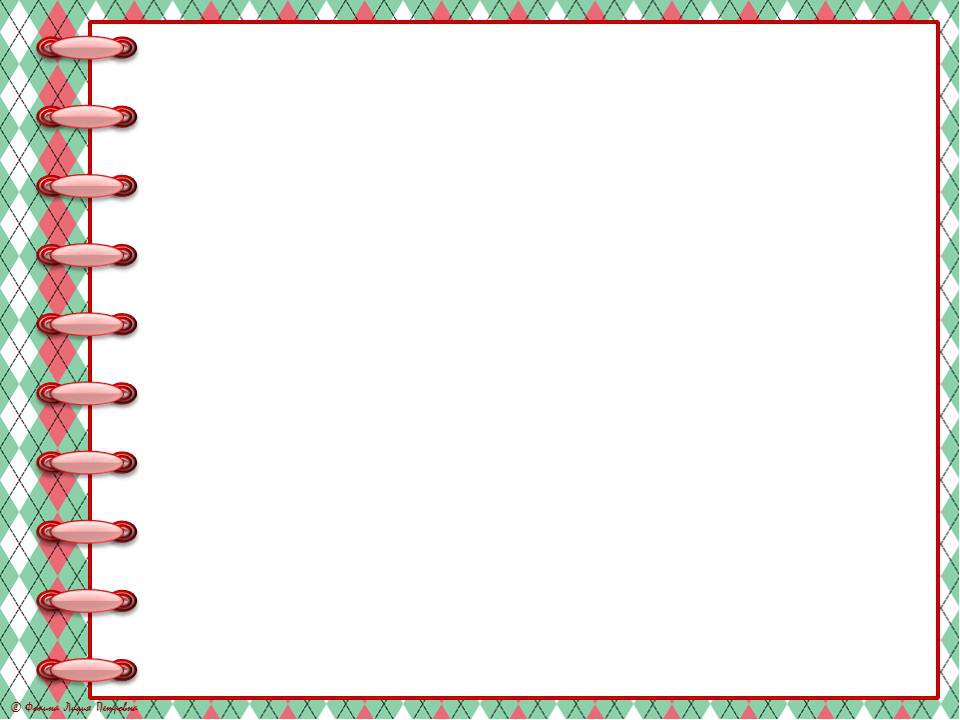 Муниципальное казенное дошкольное образовательное  учреждение                                                                           «Детский сад №3 п.Теплое»
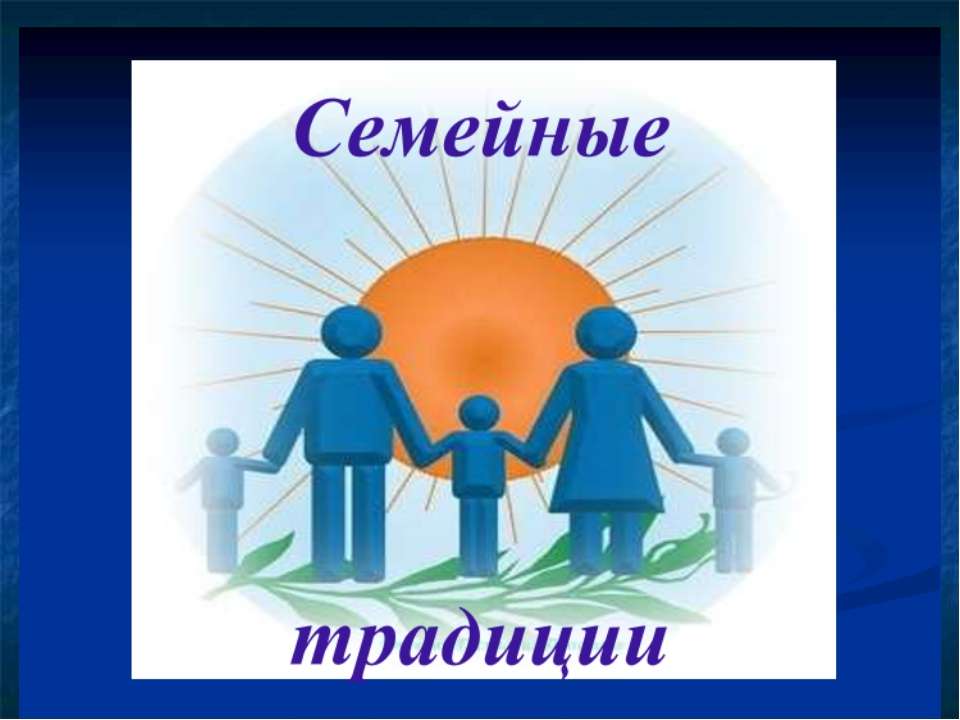 Подготовили воспитатели
                                                            второй младшей группы
                                                                          Кузнецова Алла Алексеевна
Фетисова Жанна Юрьевна
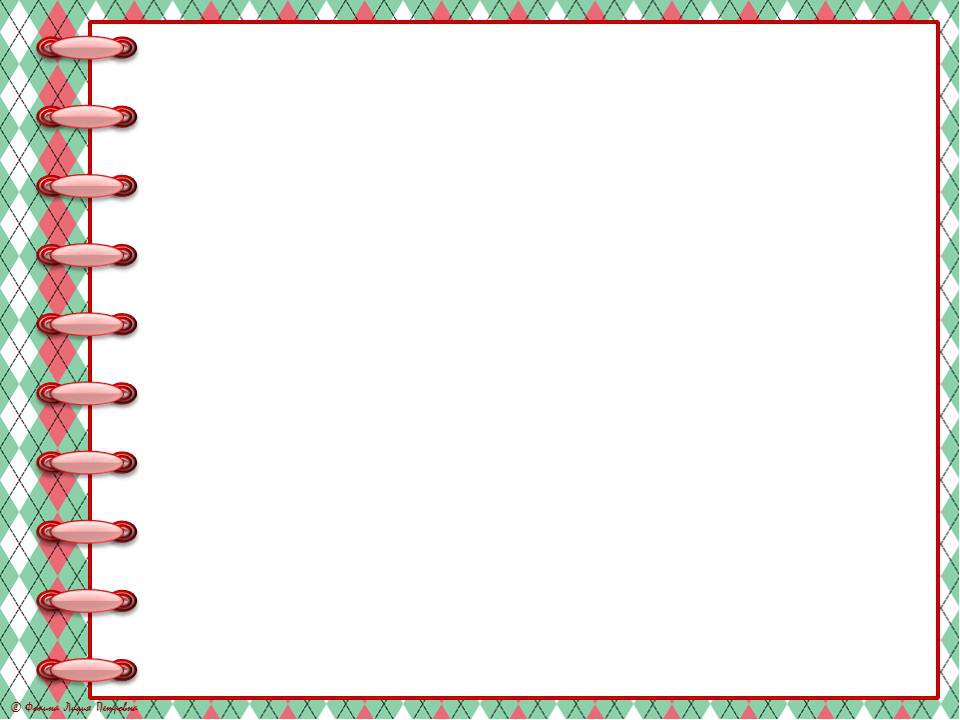 «Счастлив тот, кто                          счастлив у себя дома». 
                                                                                                                             Лев Толстой
Семья — это отдельный неповторимый мир со своими уникальными традициями. Именно традиции создают неповторимую атмосферу в каждой семье.  Они хранят и защищают нас на протяжении всей жизни. 
Традиции – это розовощекие красавицы, поющие на сцене народные песни, и шумная Масленица с душистыми блинами, пушистая верба на Вербное воскресенье и демонстрация в День Победы. А еще традиции – это мама, каждый вечер рассказывающая детям сказку на ночь, это папа, который превращается в Деда Мороза тайком на лестнице, и миллион мелочей, которые есть только в вашей семье и которые остаются с вами сладкими воспоминаниями о детстве.
Вы их создали, и они влияют на ваших детей. В первую очередь – показывают модель поведения, которую они заберут во взрослую жизнь.
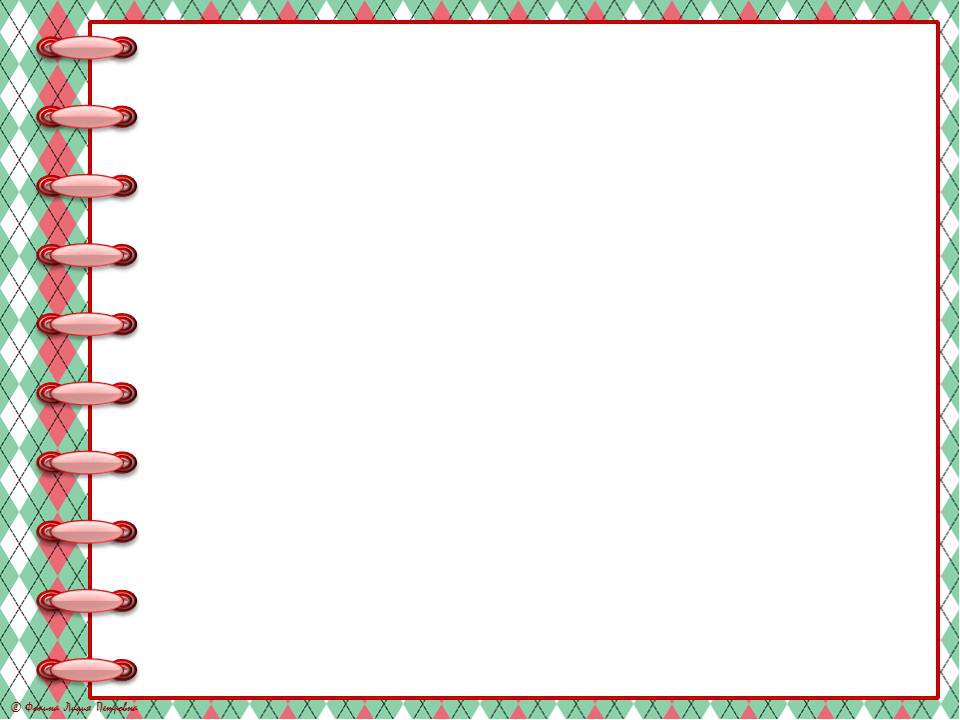 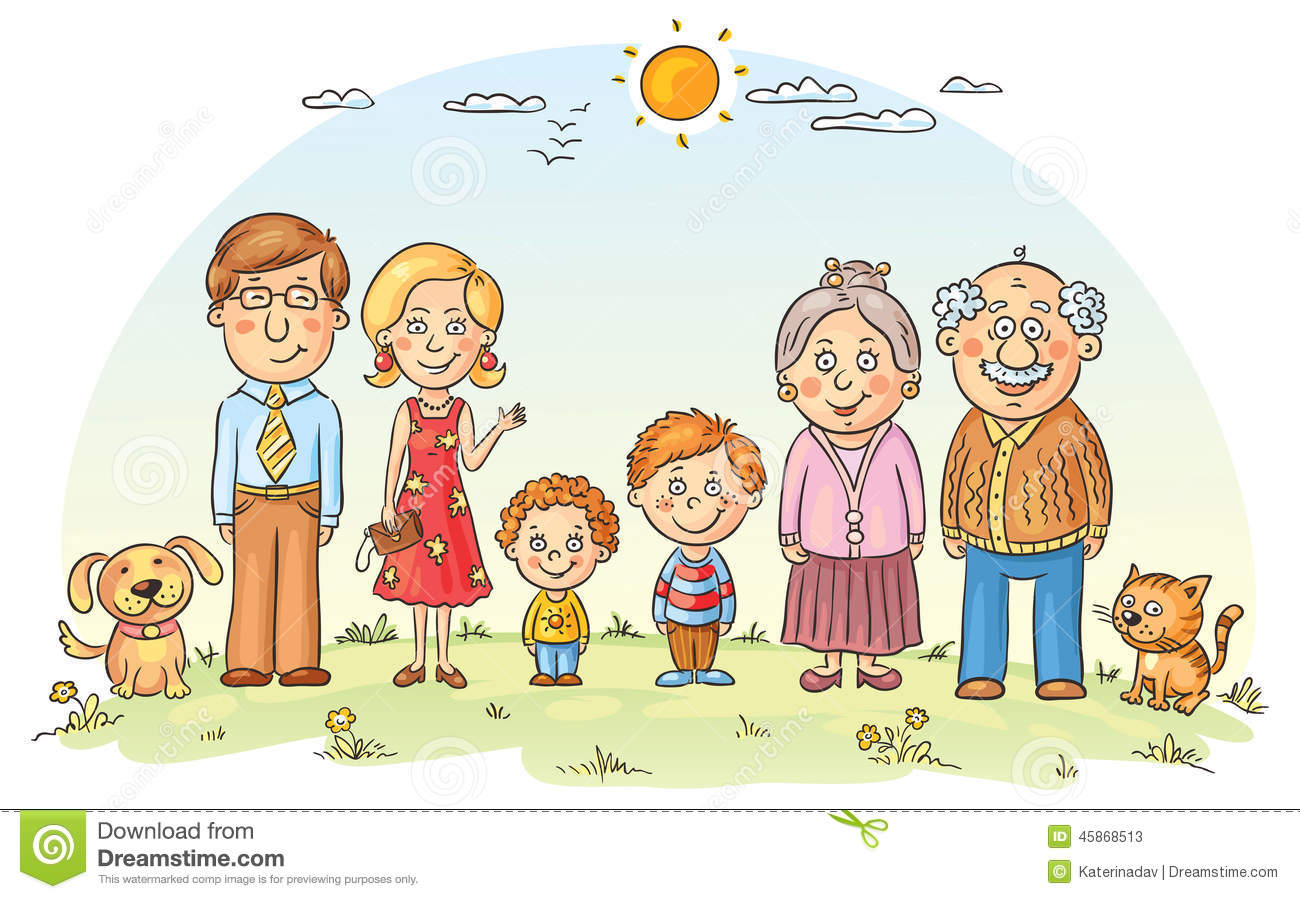 Традиции семьи…
В них- мудрость наших предков.
Традиции семьи…
В них времени печать.
Традиции семьи-
Прекрасное наследие.
Его мы будем детям завещать.
                                   И.Некрасов
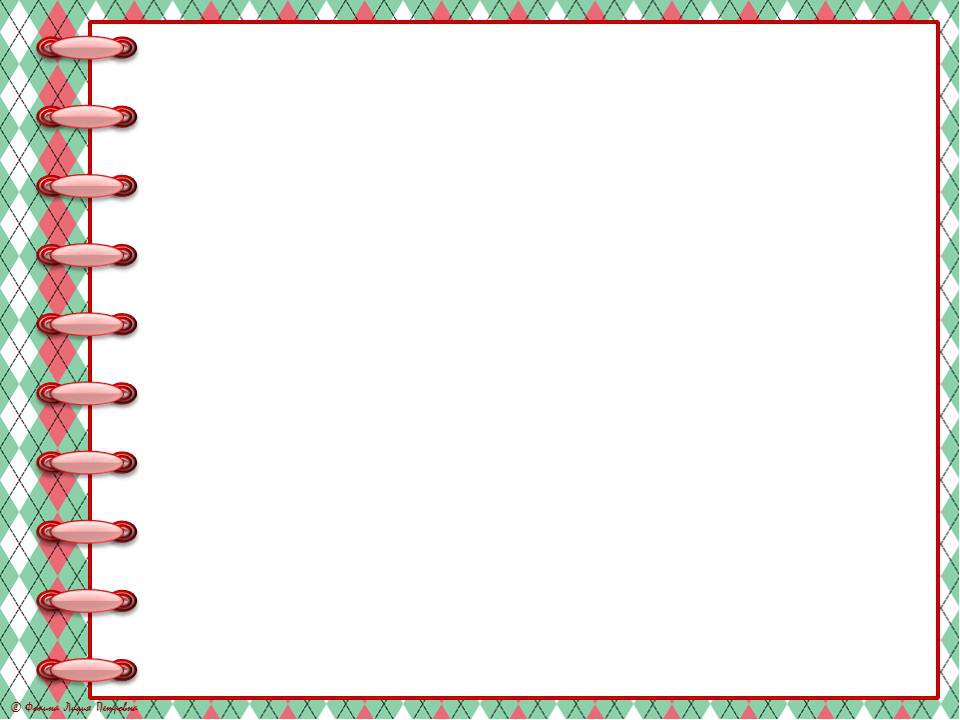 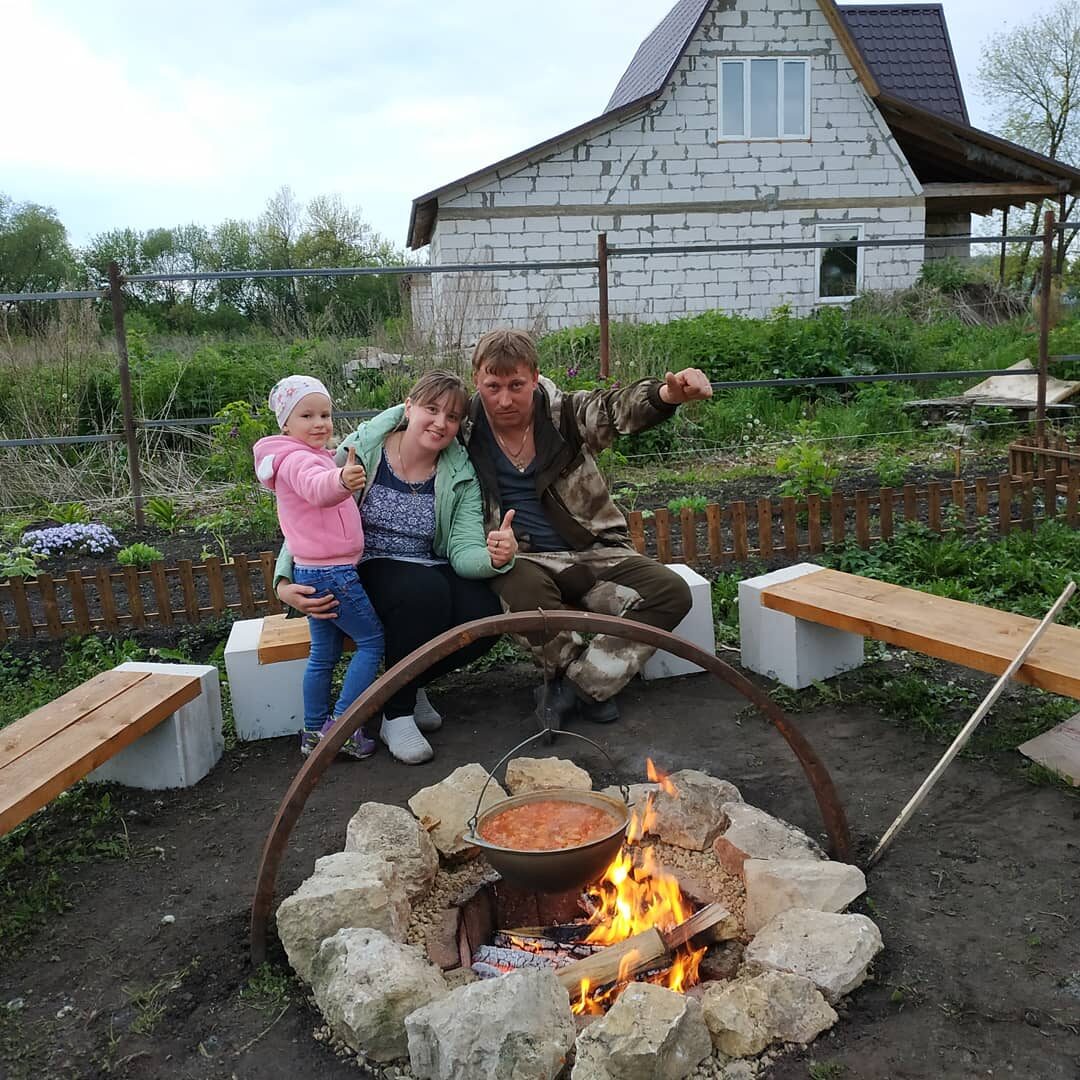 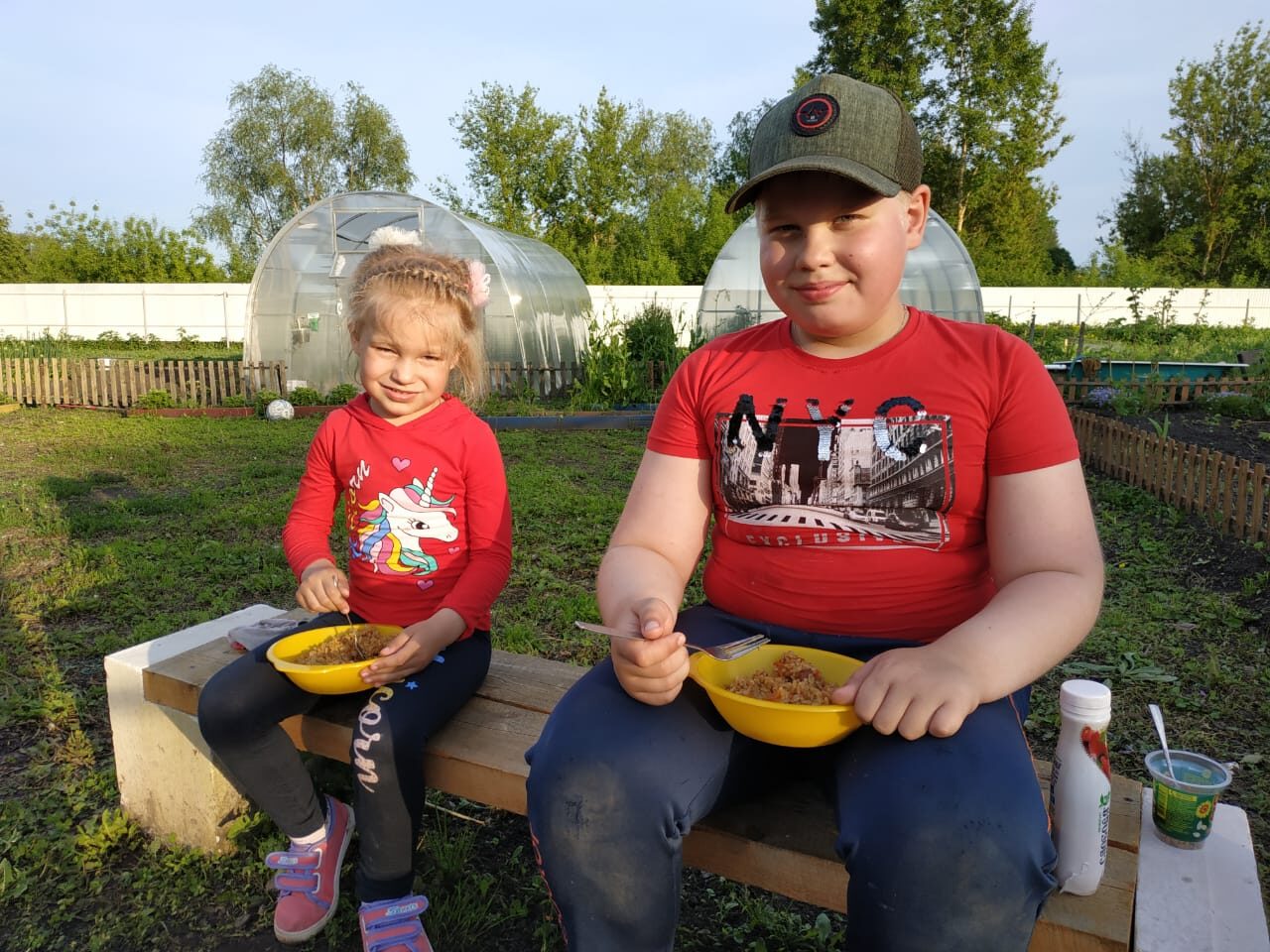 «Так каждый вечер мы устраиваемся у нашего семейного очага за вкусным ужином, рассказываем о прошедшем дне,  о своих планах и мечтах и просто радуемся , что мы вместе у костра».
Семья  Назаренко.
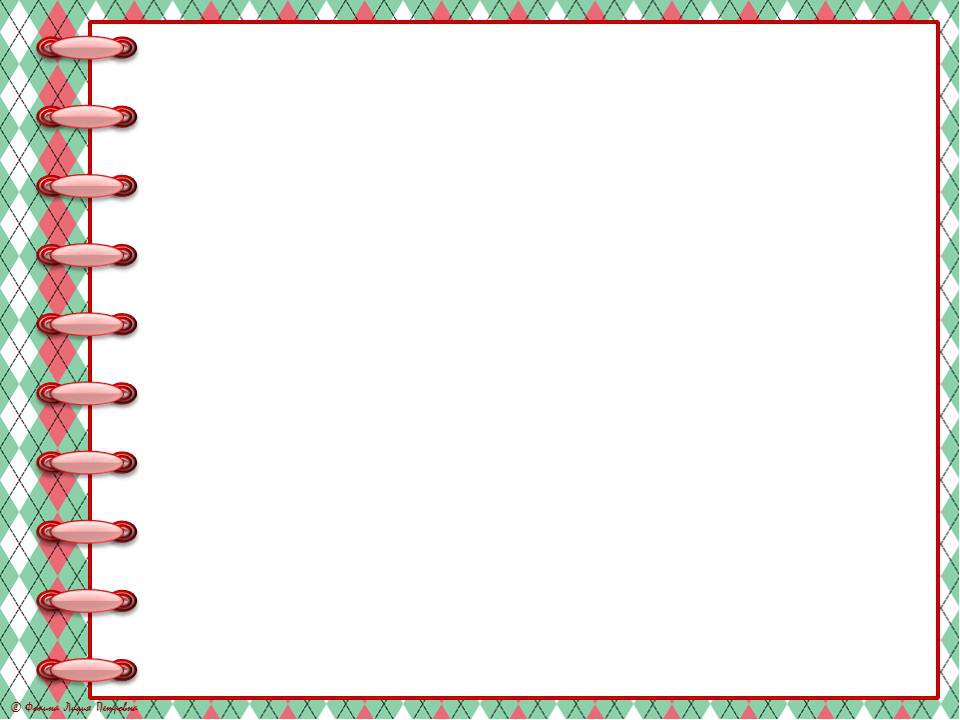 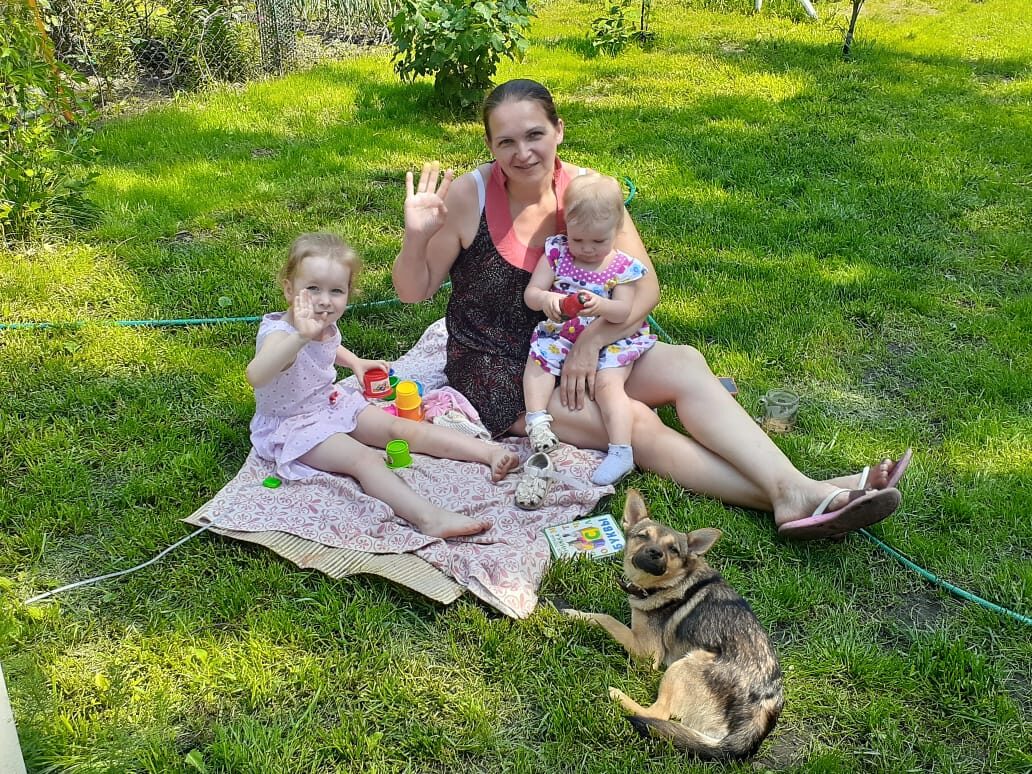 Семья Савиных «Пикник в хорошую погоду»
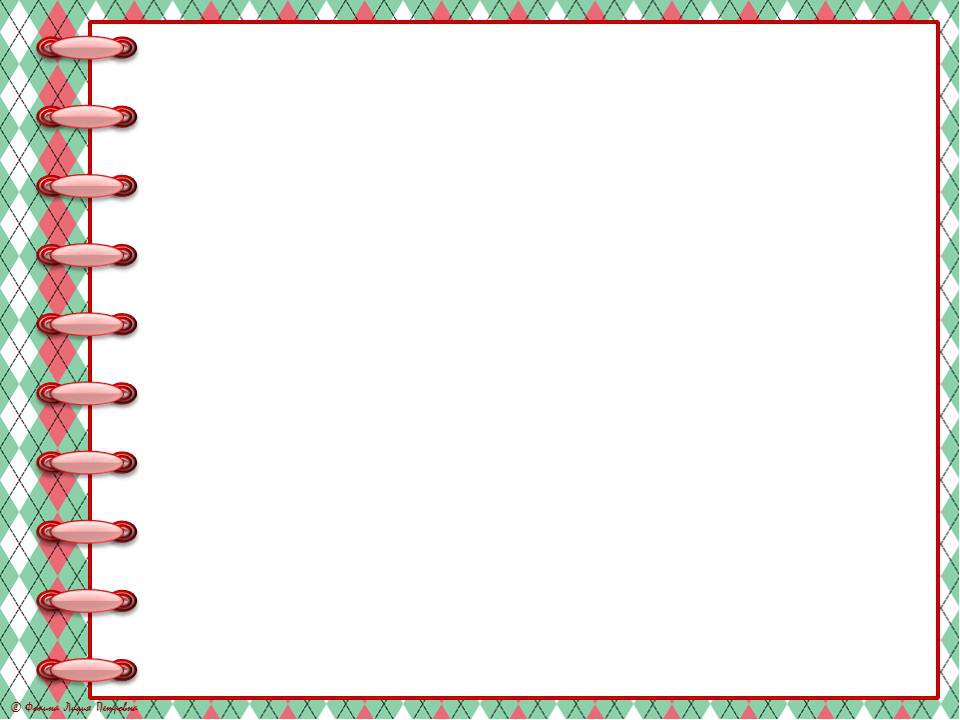 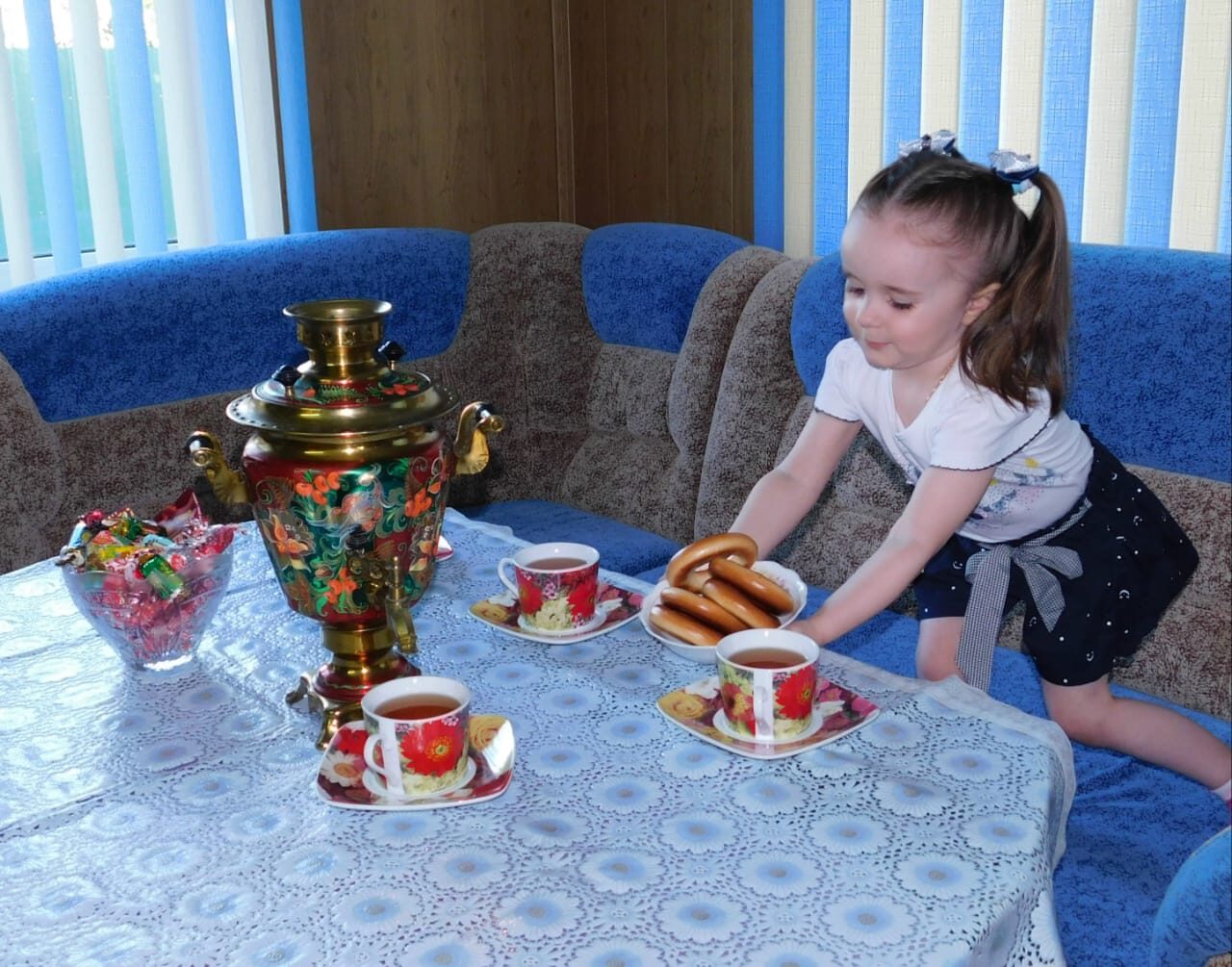 «Наша традиция –устраивать для гостей чаепитие с самоваром. Он является для нас особенным ,самовар  расписан  нашей родственницей  и был передан нам  по наследству  . 
Во время карантина устраиваем чаепитие без гостей , всей семьей.»
Семья  Маринчевых
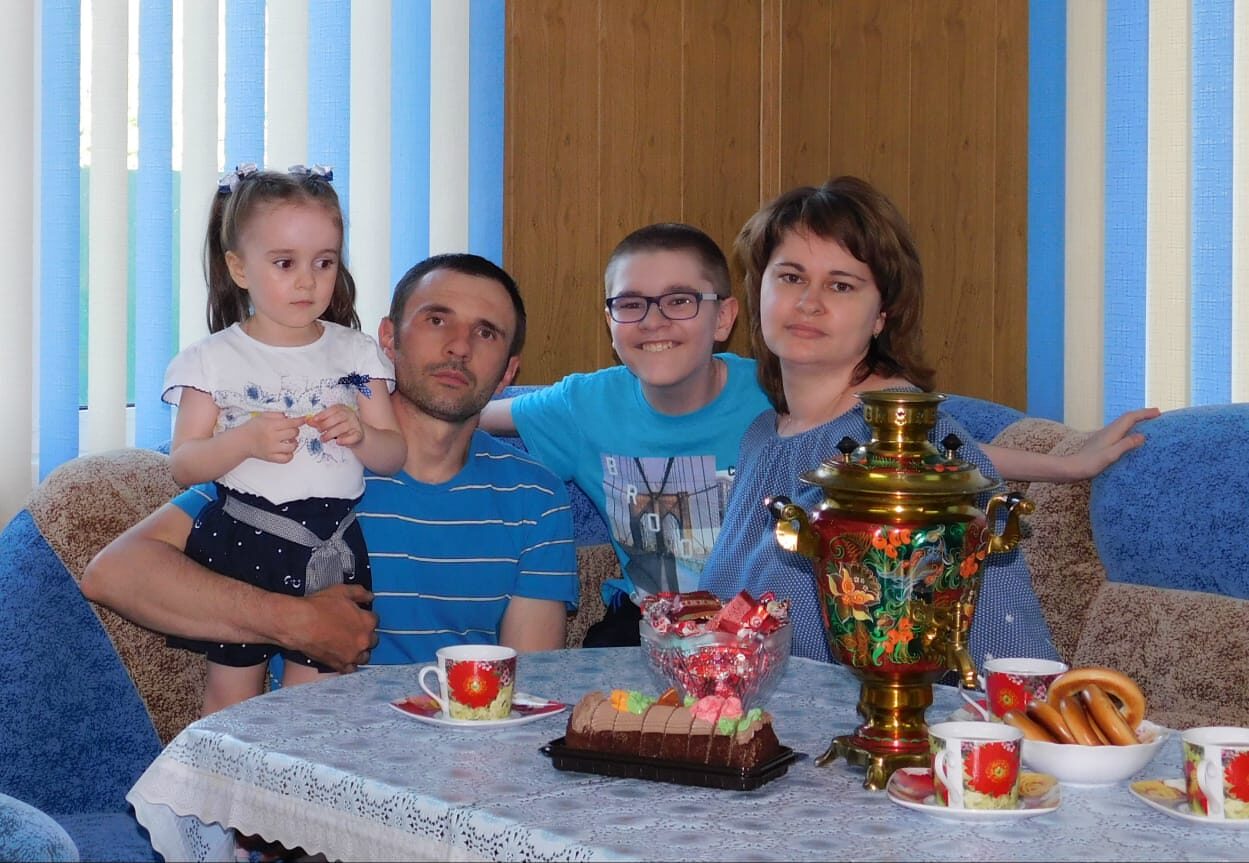 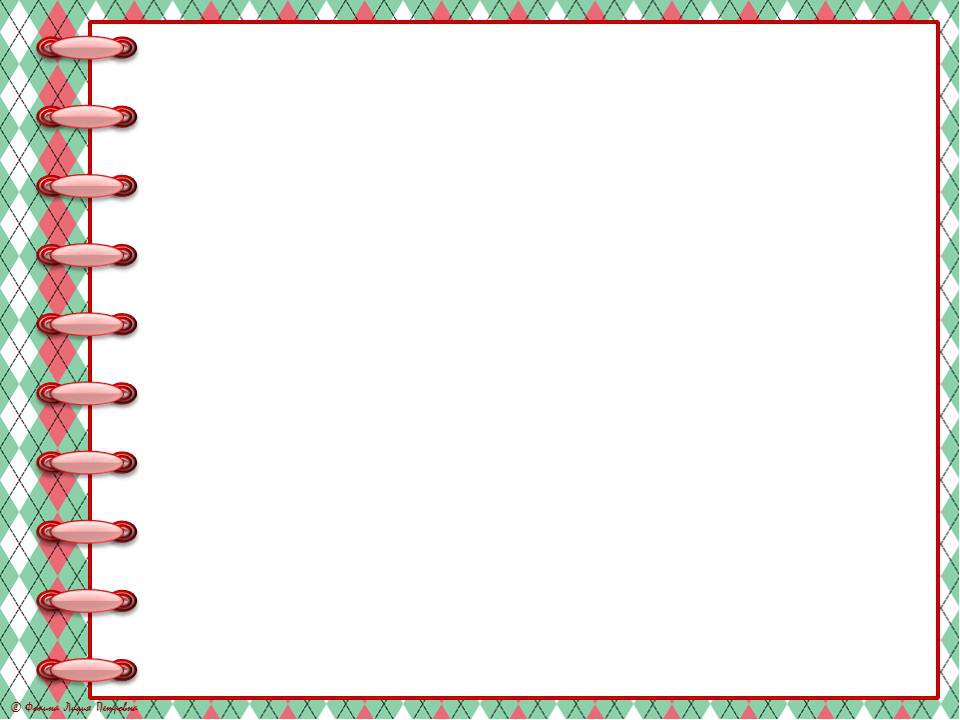 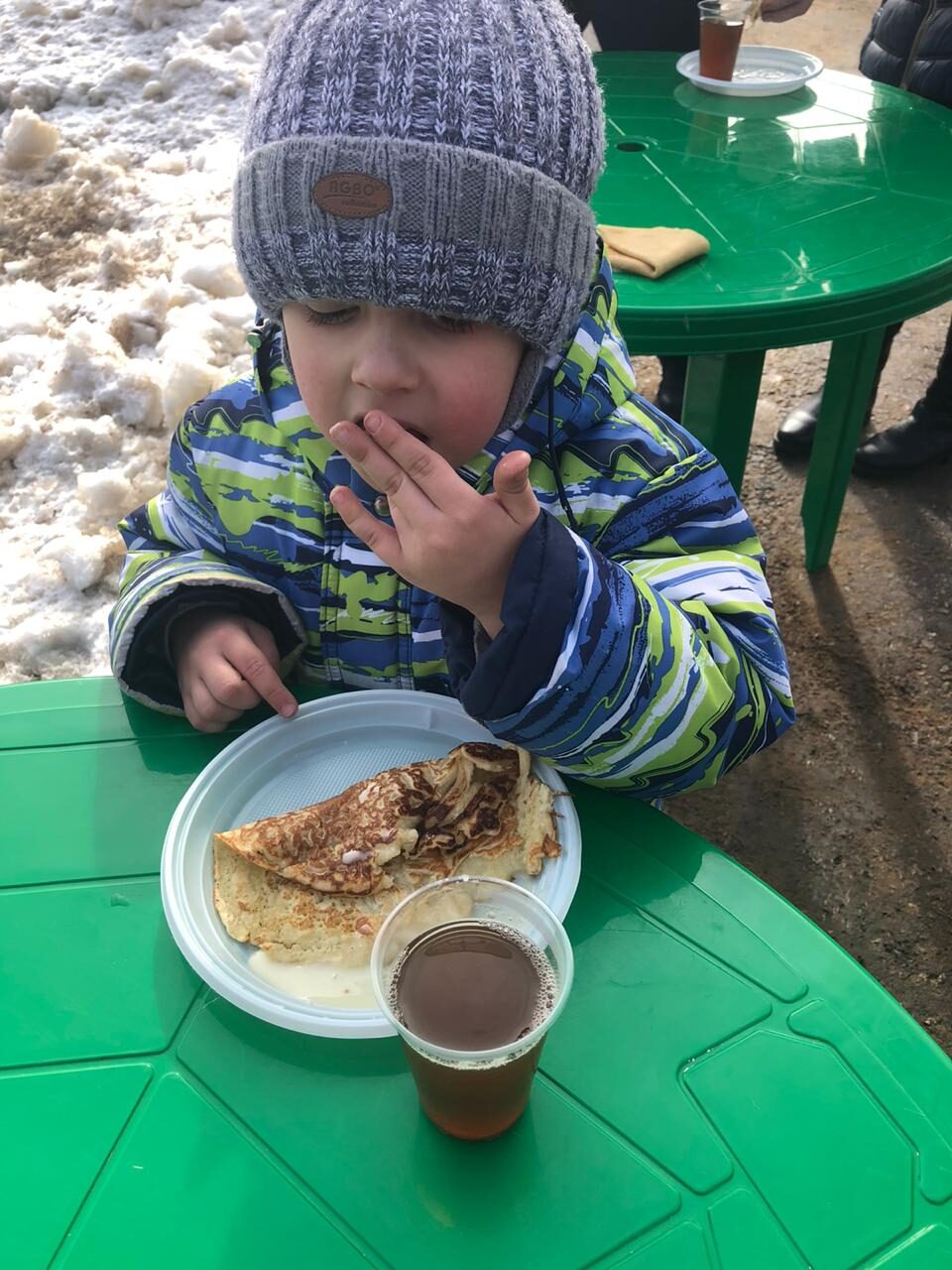 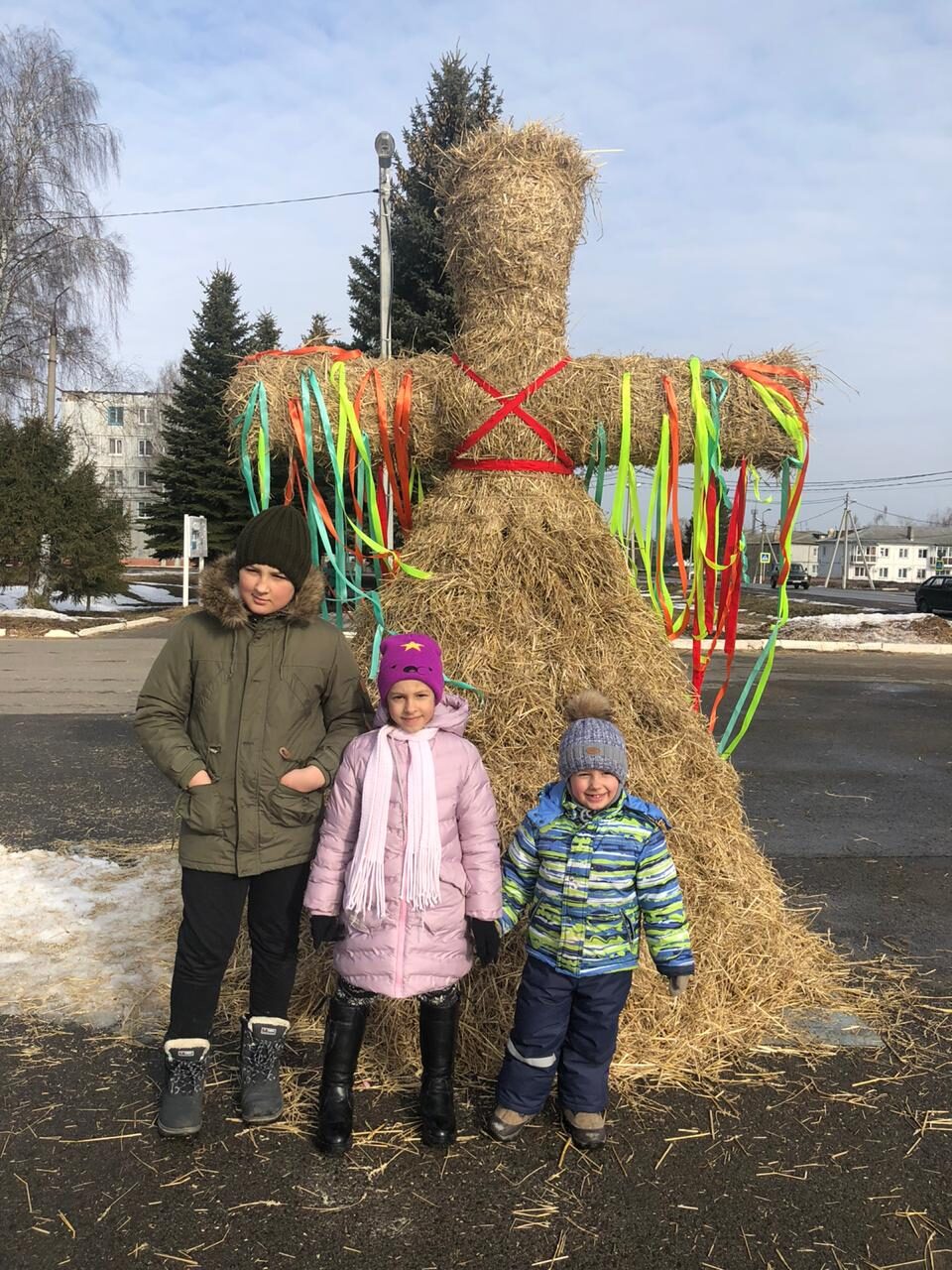 Масленица, старинный русский праздник. Праздник семейный, Весна всегда ассоциировалась с началом новой жизни, а значит и с продолжением Рода, с понятием Семья. 
Проводы  русской зимы – традиция семьи  Макушиных.
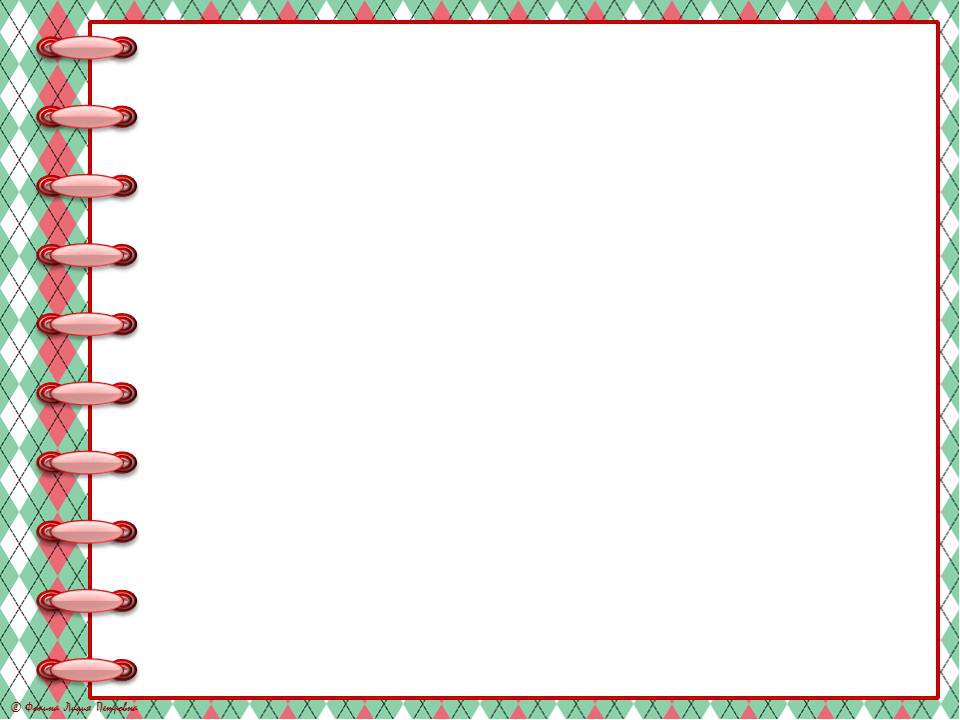 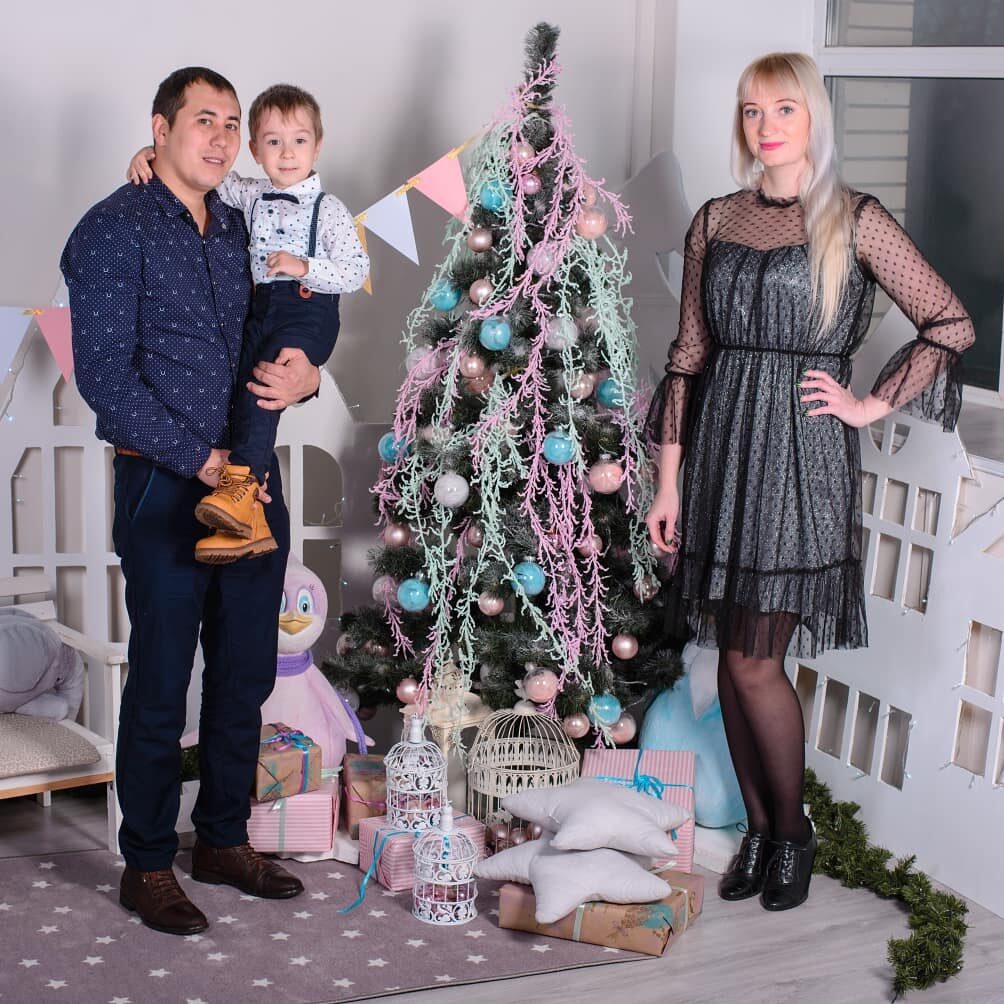 ,
Новогодняя традиция- встречать Новый год в кругу семьи.. И неважно, молодая у вас семья или нет.
 Семья Суриных.
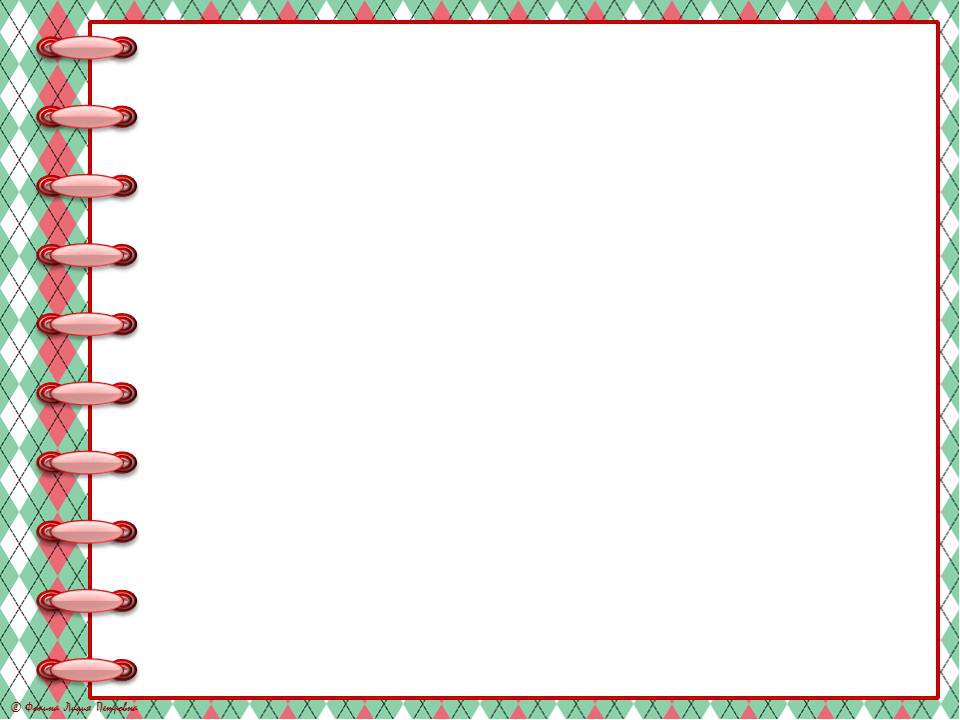 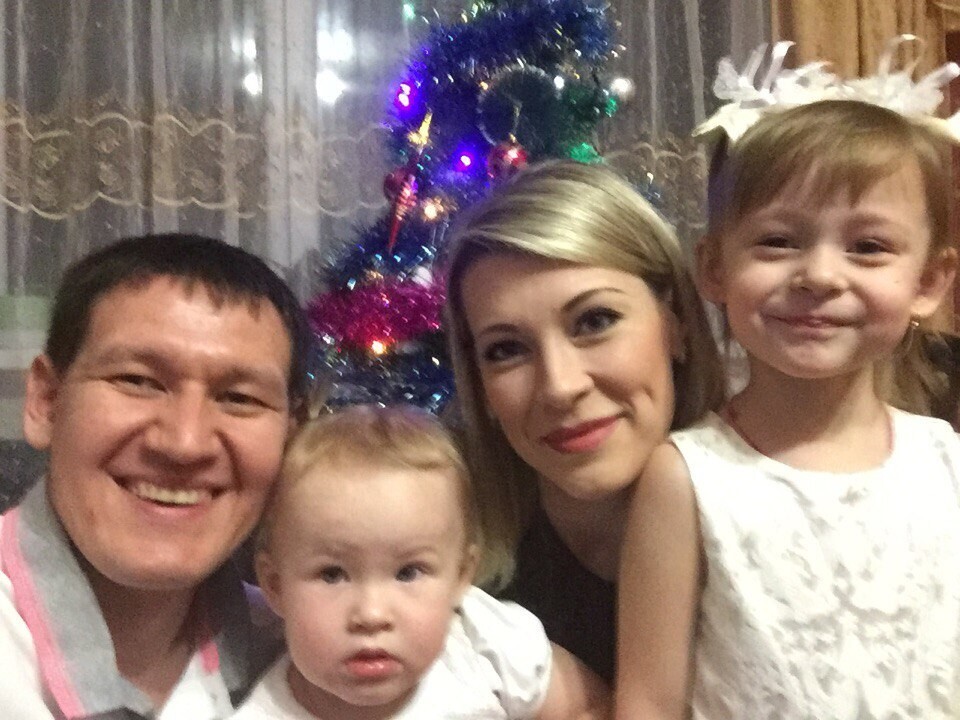 Новый год  - праздник семейный.
Семья Салиховых
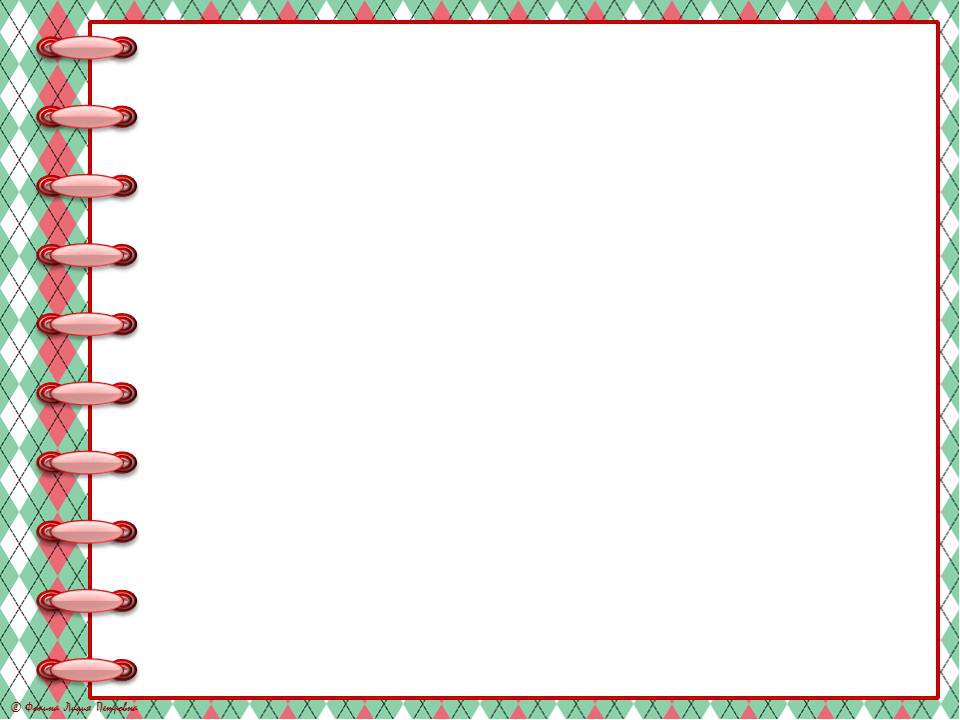 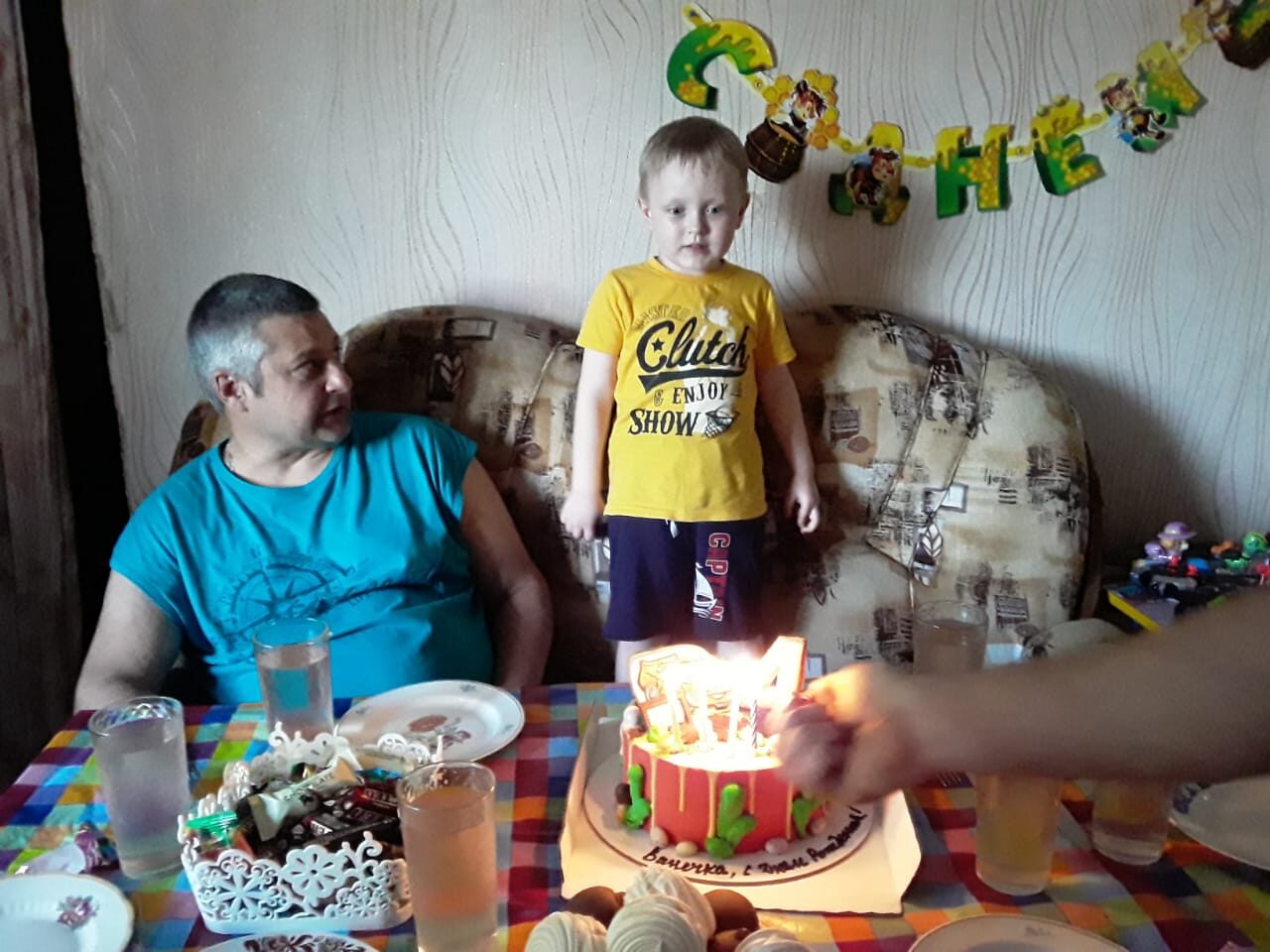 Торт со свечками на день рождения -  традиция семьи  Щербаковых
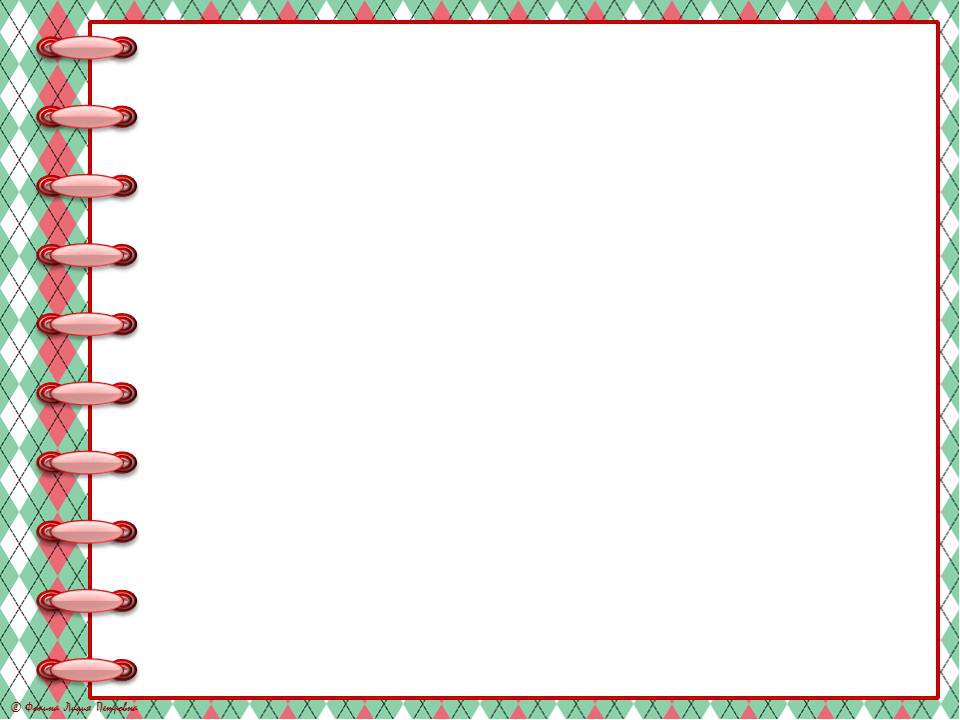 Семья – это счастье, любовь и удача,Семья – это летом поездки на дачу.Семья – это праздник, семейные даты,Подарки, покупки, приятные траты.Рождение детей, первый шаг, первый лепет,Мечты о хорошем, волнение и трепет.Семья – это труд, друг о друге забота,Семья – это много домашней работы.Семья – это важно!Семья – это сложно!Но счастливо жить одному невозможно!Всегда будьте вместе, любовь берегите,Обиды и ссоры подальше гоните,Хотим, чтоб про вас говорили друзья:Какая хорошая эта семья! 
                                                                       Мария Лангер
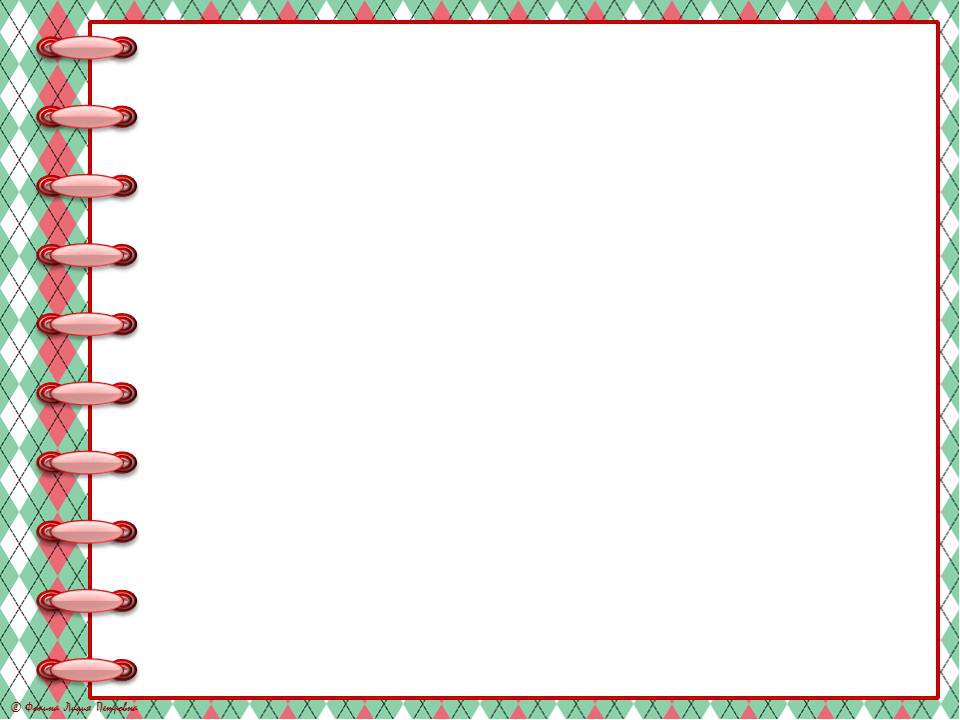 Спасибо 
за внимание!